Theodor Goldschmidt Realschule Essen
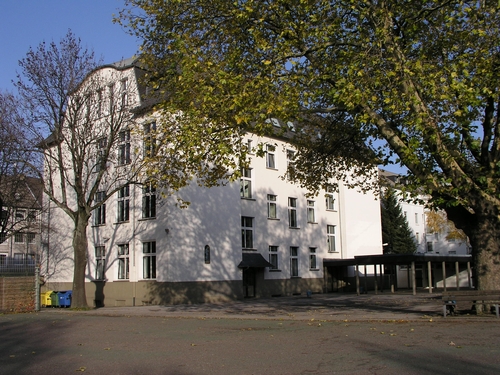 Klassen:    
17 davon 2 Auffangklassen (AK)		   

Schülerinnen und Schüler:
430 davon ca. 15% im  Erstförderzeitraum	

Lehrerinnen und Lehrer:    
28 davon 5 mit Zuwanderungsgeschichte
Individuelle Förderung neuzugewanderter Schüler/-innen (mehr als 20 Jahre Erfahrung)
seit dem Jahr 1994 Auffangklassen (AK)

Grundlagen des Konzepts sind
Erlass 
Entscheidungen der Schulkonferenz
2 Auffangklassen seit 2012
AK I
(Klassen 5-7)
AK II
(Klassen 7-9)
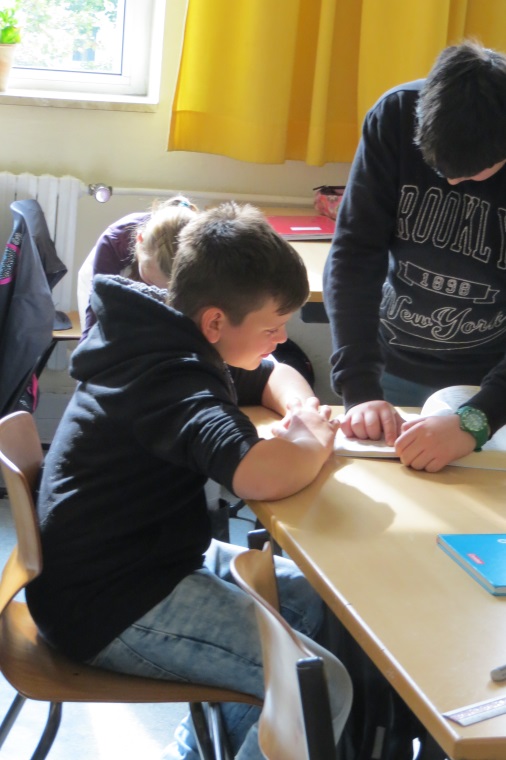 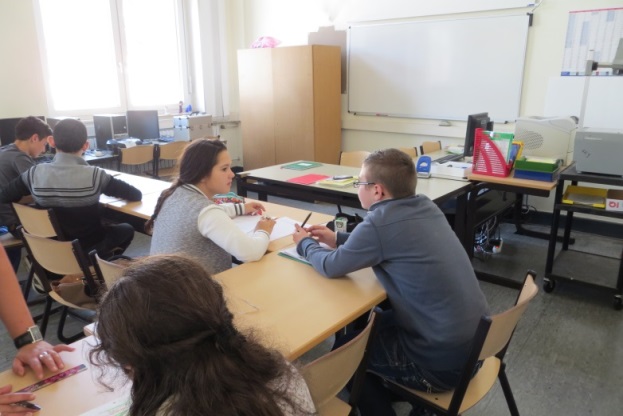 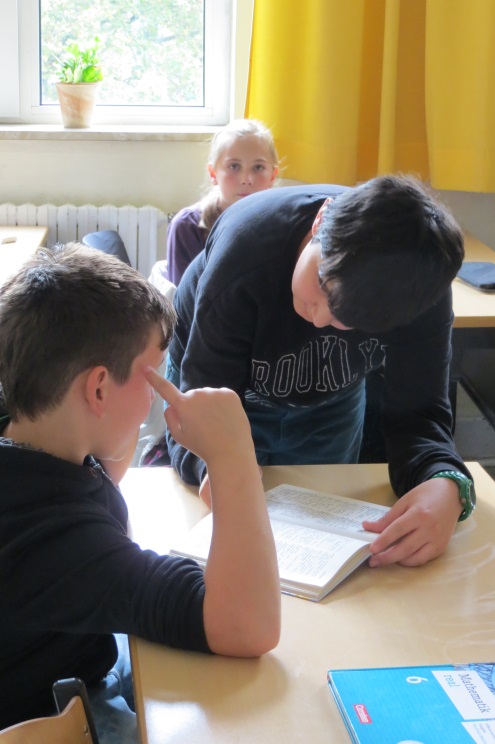 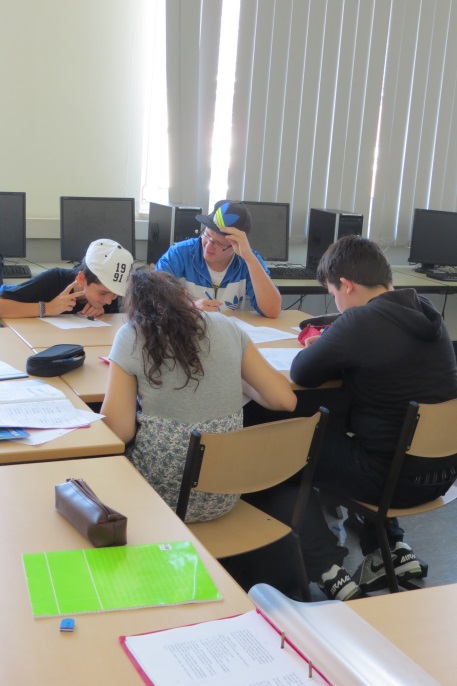 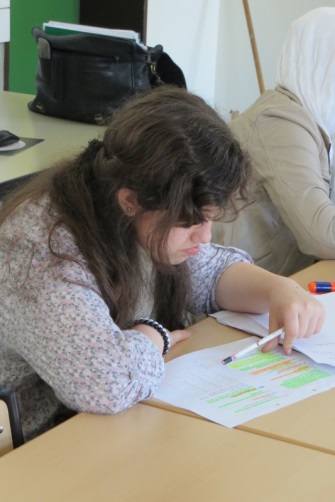 Vorteile
„Auffangen“ traumatisierter Schüler/-innen

soziale Einbindung der Schüler/-innen und Eltern in die Schulgemeinschaft 

klare Aufgabenverteilung und Zuständigkeiten in der Schule durch Klassenlehrer-/-innenprinzip

fachsprachliche Förderung in allen Fächern
Ziel
Integration entsprechend individueller Kompetenzen und Vorkenntnissen

schrittweise und so schnell wie möglich

Verbleib in der AK so lange wie nötig (lt. Erlass maximal 2 Jahre)
Organisatorische Umsetzung
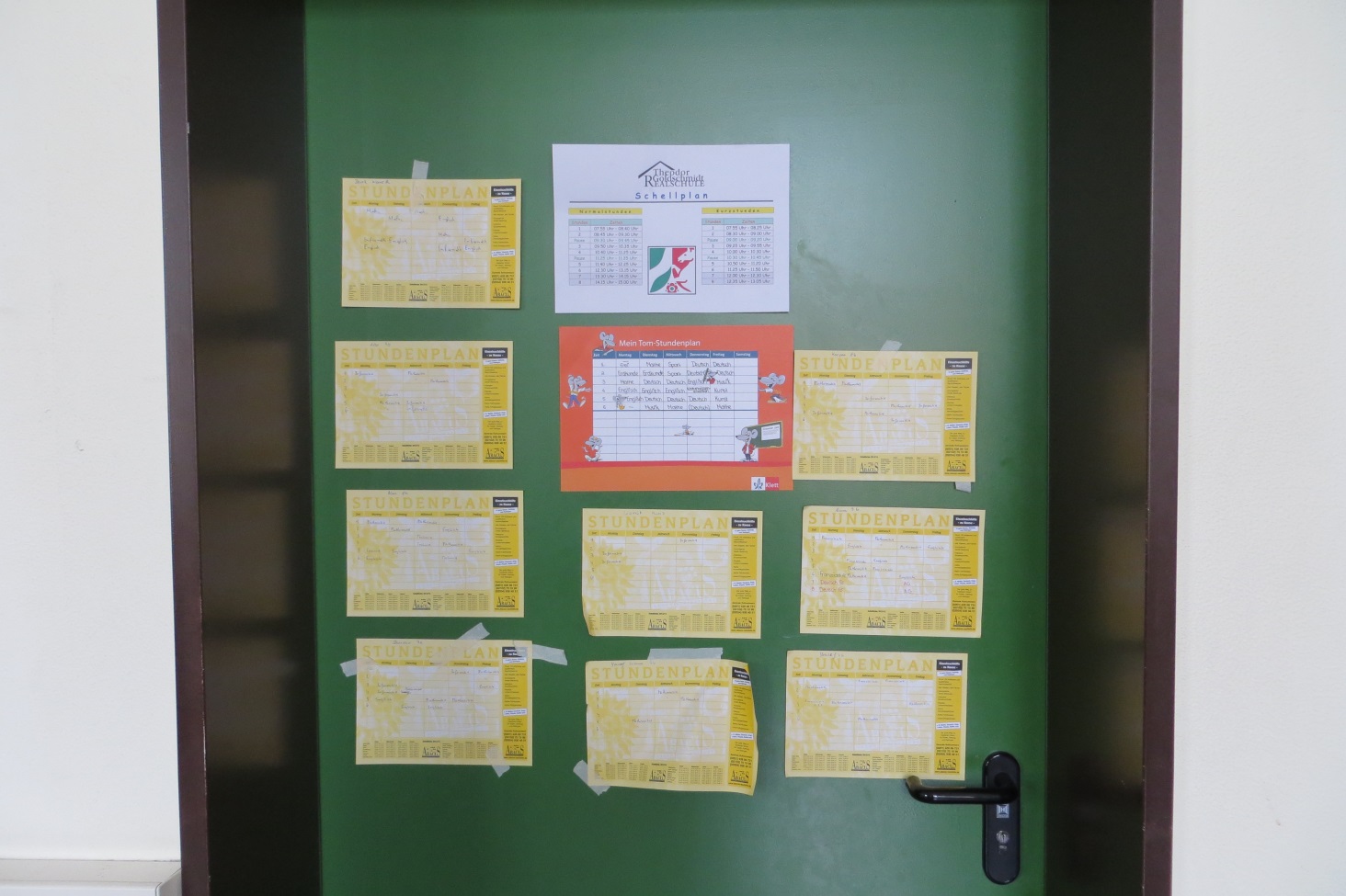 Individuelle Stundenpläne
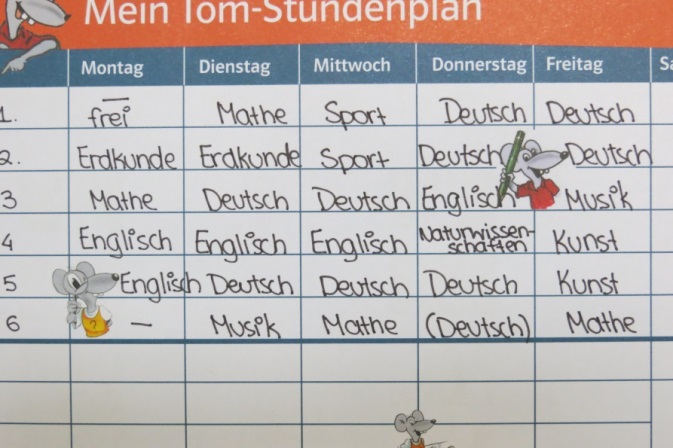 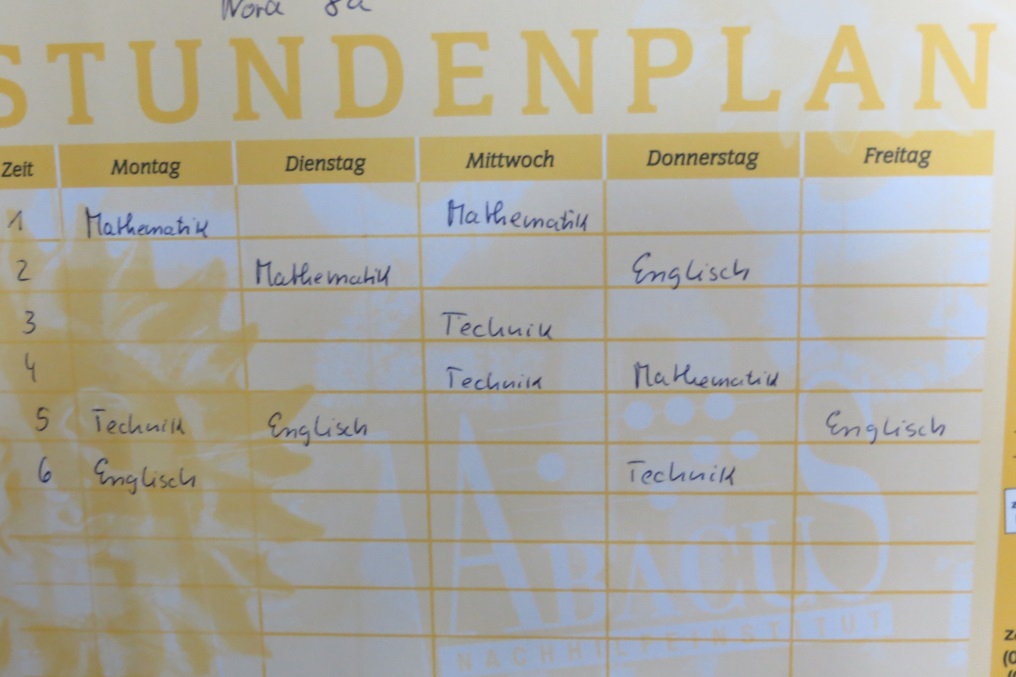 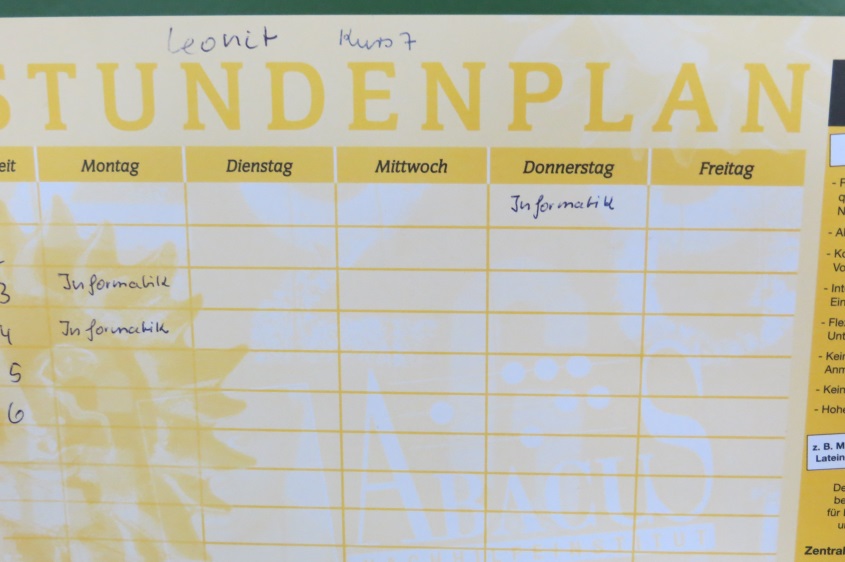 Organisation individueller Lernfortschritte
Vier Konferenzen pro Schuljahr durch Einbindung in schuli-schen Terminplan (keine zusätzlichen Termine):

nach ca. 10 Wochen
Zeugniskonferenz 1. Halbjahr
„Blaue Briefe“- Konferenz
Zeugniskonferenz 2. Halbjahr

Ein Übergang in die Regelklasse ist zu jedem Zeitpunkt möglich.
Elternarbeit
SuS und Eltern kennen den schulischen Jahresplan

Klassenlehrerinnen führen Elterngespräche nach jeder Kon-ferenz

Erfolgsquote: alle Eltern nehmen die Einladungen zu den Gesprächen an
Anschlussförderung
Fachsprachenförderung für Schüler/-innen in den Regelklas-sen im Erstförderzeitraum

zusätzlich durchschnittlich 4 Wochenstunden

Je nach Ressourcen erteilen Fachlehrer/-innen und speziell ausgebildete DaZ-Lehrer/-innen den Unterricht.
Was passiert, wenn Integration nicht möglich?
ggf. Zeugnisanerkennungsverfahren

bei älteren Schüler/-innen Anmeldung am Berufskolleg im Februar 

in Absprache mit Schüler/-innen und Eltern erfolgt ein Schulformwechsel

Kontakt zur aufnehmenden Schule wird hergestellt
Übergangsquoten
Schuljahr 2014/2015: 

2 Schüler/-innen gingen zum Berufskolleg

2 SuS wechselten zur Hauptschule in die Klassen 6 und 7

13 SuS wechselten in die altersgemäße Regelklasse

Die anderen SuS sind in den beiden Aks verblieben
Veränderte Rahmenbedingungen
Stellenzuweisungen an die Schulen wurden gekürzt

Schülerzahlen in den Seiteneinsteigergruppen /-klassen wurden erhöht

 zahlreiche Fortbildungs- und Informationsangebote für Lehrer/-innen 

neue Modelle werden diskutiert